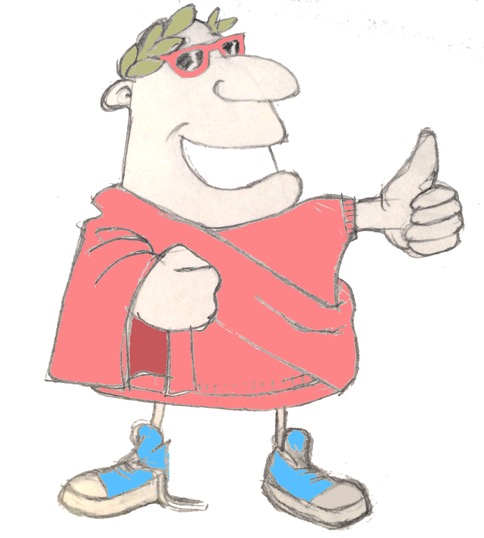 maximum Classics – 19
Guess who?
Culture L.O. To discover the Linnaean classification system
Language L.O. to recap ‘being’ verbs, Latin adjectives and the concept of agreement
© Charlie Andrew 2016
Verb endings
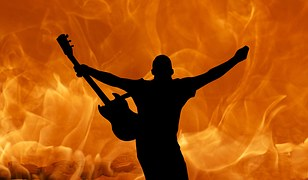 ‘being’ verbs
I am
sum
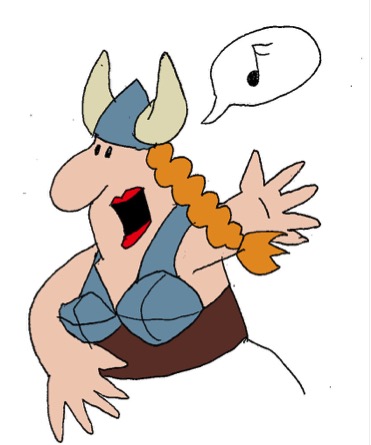 es
you are
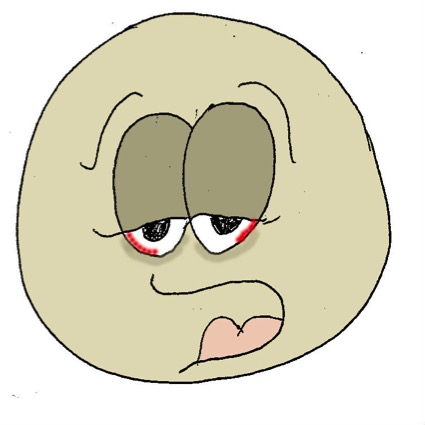 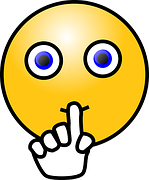 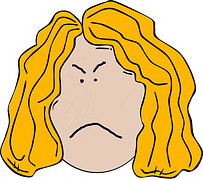 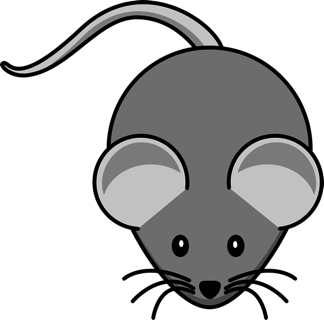 est
he/she/it is
sumus
we are
y’all are
estis
sunt
they are
Quick fire verbs
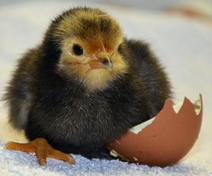 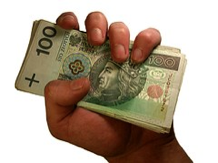 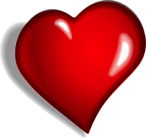 amare
esse
habere
amat
habent
sumus
amant
amo
sum
estis
est
habet
habeo
© Charlie Andrew 2016
Describe yourself in Latin- recap last lesson, can you make a few sentences to describe yourself?
Fill in the gaps, then translate the sentence. You’ll see a mixture of doing and being verbs being used, as well as some adjectives. Make sure you remember if you’re a boy or a girl when describing yourself!
1. mihi ………………….. nomen est. 			
translation: …………………………………………………………..
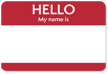 Carlotta
bonus/bona
malus/mala
My name is Carlotta.
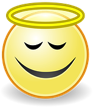 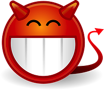 2. ………………….. sum! 			
translation: …………………………………………………………..
bona
I am a good girl!
tertius/tertia
primus/prima
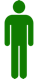 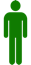 3. in familia mea ………………….. sum. 		
translation: …………………………………………………………..
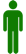 prima
secundus/secunda
In my family I am the first/oldest.
4. capillos ………………….. habeo. 		
translation: …………………………………………………………..
brunos
brunos =brown
atros = black
flavos = blonde
rufos = red
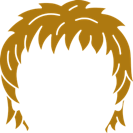 I have brown hair.
5. oculos ………………….. habeo. 		
translation: …………………………………………………………..
brunos
I have brown eyes.
brunos =brown
caeruleos = blue
virides = green
ravos = grey
6. ………………….. amo. 		
translation: …………………………………………………………..
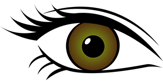 legere
I like to read.
♬
♫
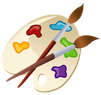 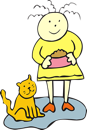 © Charlie Andrew 2016
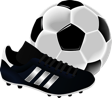 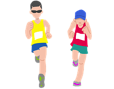 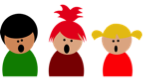 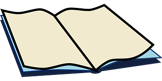 cantare
pingere
pediludere
legere
currere
animalia curare
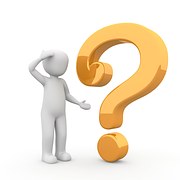 Guess who?
See how the rules work for this game
prima
3. in familia mea ………………….. sum. 		
translation: …………………………………………………………..
In my family I am the first/oldest (girl).
brunos
4. capillos ………………….. habeo. 		
translation: …………………………………………………………..
I have brown hair.
quis est?
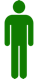 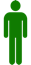 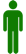 brunos
5. oculos ………………….. habeo. 		
translation: …………………………………………………………..
I have brown eyes.
legere
6. ………………….. amo. 		
translation: …………………………………………………………..
I like to read.
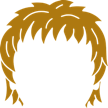 clue 2
clue 1
in sua familia prima est
capillos brunos habet
clue 4
clue 3
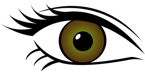 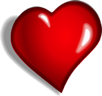 legere amat
oculos brunos habet
© Charlie Andrew 2016
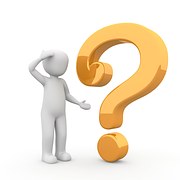 Guess who?
quis est?
Now make your own clues for your family
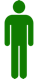 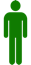 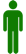 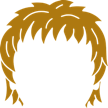 clue 2
clue 1
in sua familia ………… est
capillos ………… habet
clue 4
clue 3
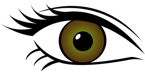 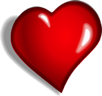 ………… amat
oculos ………… habet
© Charlie Andrew 2016
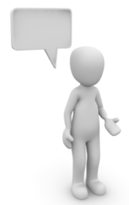 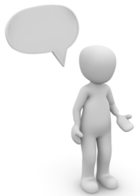 How would you group these?((       (Think Science)
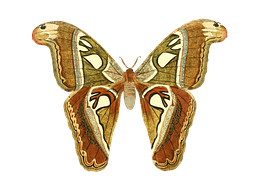 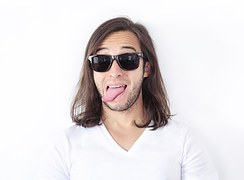 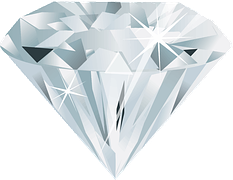 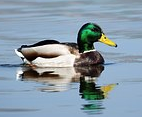 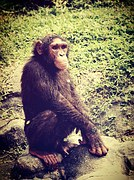 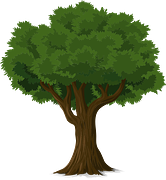 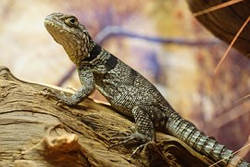 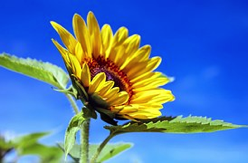 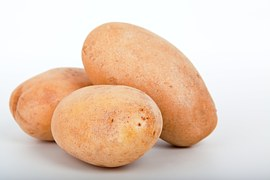 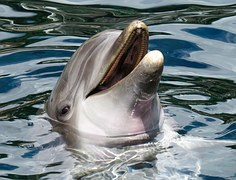 © Charlie Andrew 2016
Linnaean classification (Latin!)
kingdom
phylum
class
order
family
genus
species
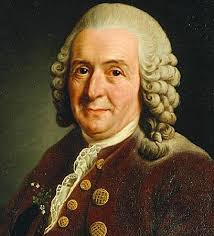 Carl Linnaeus, 1707-1778
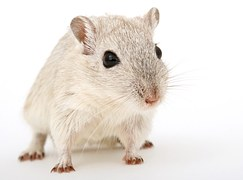 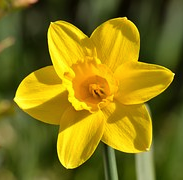 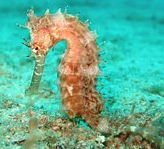 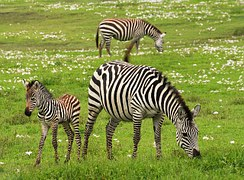 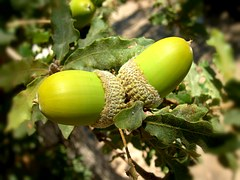 hippocampus 
histrix
equus quagga
quercus robor
mus musculus
narcissus 
pseudonarcissus
© Charlie Andrew 2016
Matching quiz
Can you match the Latin Linnaean names at the bottom of this page to these pictures? Remember, that English words can often look a bit like their Latin root words (hint, hint!). One has been done to show you how. Answers on the next clicks!
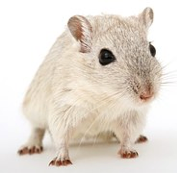 1
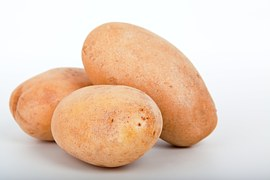 2
3
4
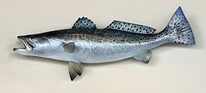 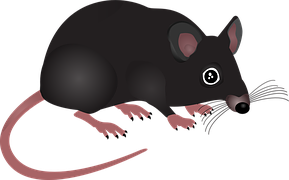 mus musculus
5
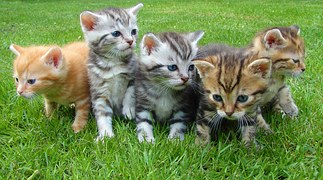 6
8
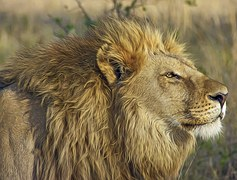 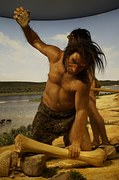 7
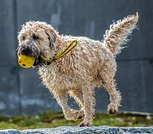 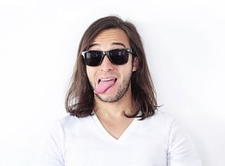 10
9
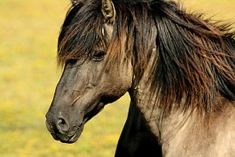 rattus rattus
solanum tuberosum
canis familiaris
salmo salar
equus caballus
© Charlie Andrew 2016
homo sapiens
homo Neanderthalensis
felis domesticus
panthera leo
mus musculus
Matching quiz
Can you match the Latin Linnaean names at the bottom of this page to these pictures? Remember, that English words can often look a bit like their Latin root words (hint, hint!). One has been done to show you how.
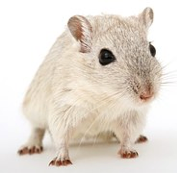 1
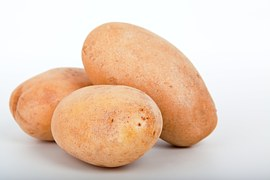 2
3
4
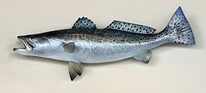 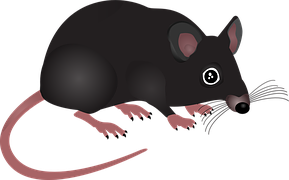 mus musculus
rattus rattus
salmo salar
5
solanum tuberosum
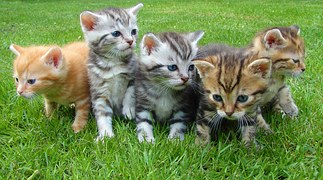 6
8
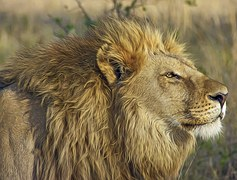 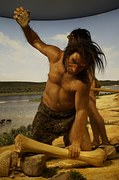 7
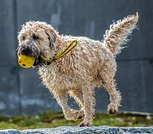 felis domesticus
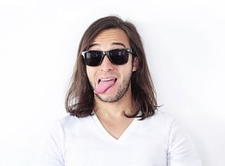 10
9
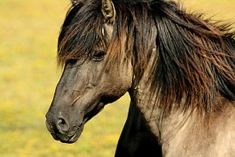 panthera leo
canis familiaris
homo sapiens
equus caballus
homo Neanderthalensis
© Charlie Andrew 2016
Plenary
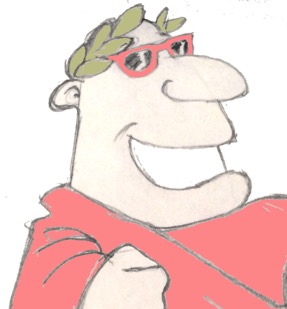 Put your hand up if you have oculos brunos!
What does ‘est’ mean in English?
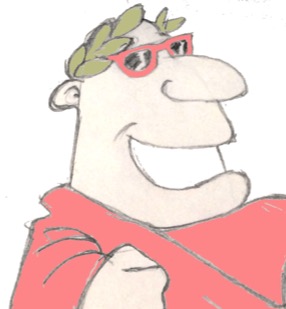 Do you have a canis familiaris or a felis domesticus at home?
© Charlie Andrew 2016